アラブ社会の財産分け
3人分けの場合のコーランの規定
長男には　2分の１
次男には　３分の１
三男には　９分の１
さて　父親の残した物は
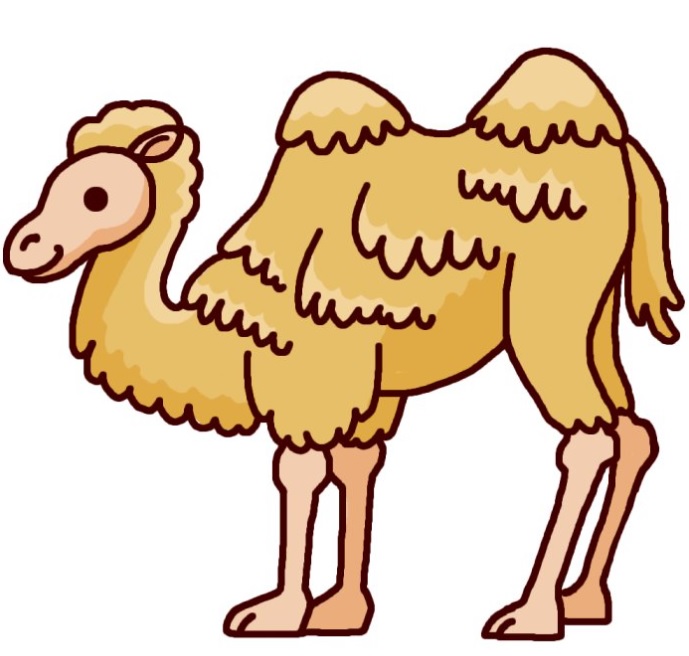 １７　頭
生きた駱駝
１７ × １/２ ＝ ？
１７ × １/３ ＝ ？
１７ × １/９ ＝ ？
生きた駱駝　端数では困ります。
しかし　コーランの教えは絶対に守らねば、、。
困った　困った、、、！？
そこへ　一人の老人が通りかかる。
駱駝を１頭  持っている
老人いわく
　
　皆さんお困りの様子、
　わしは子供もいないし　この１頭は差し上げましょう。
丁重に断るも　さりとて名案なし。
申し出を受けることにする。
１７　＋　１　＝
１８
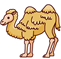 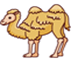 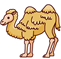 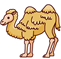 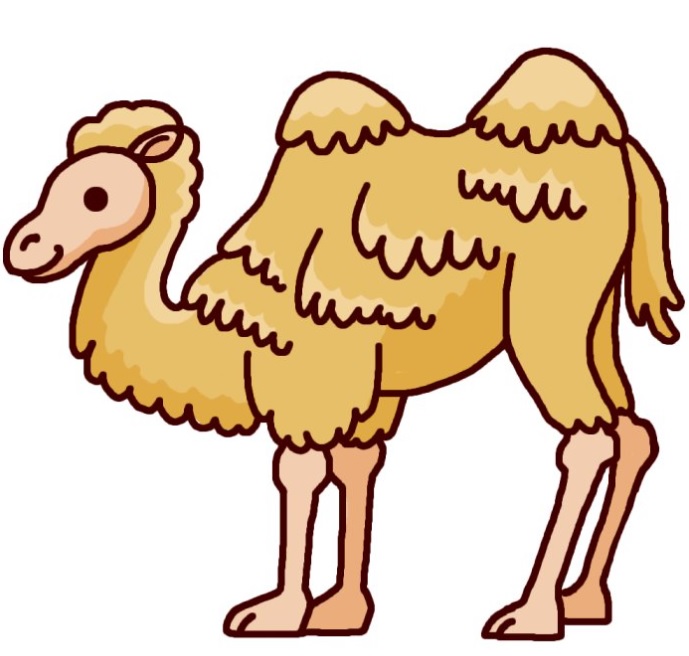 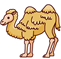 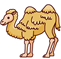 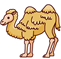 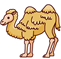 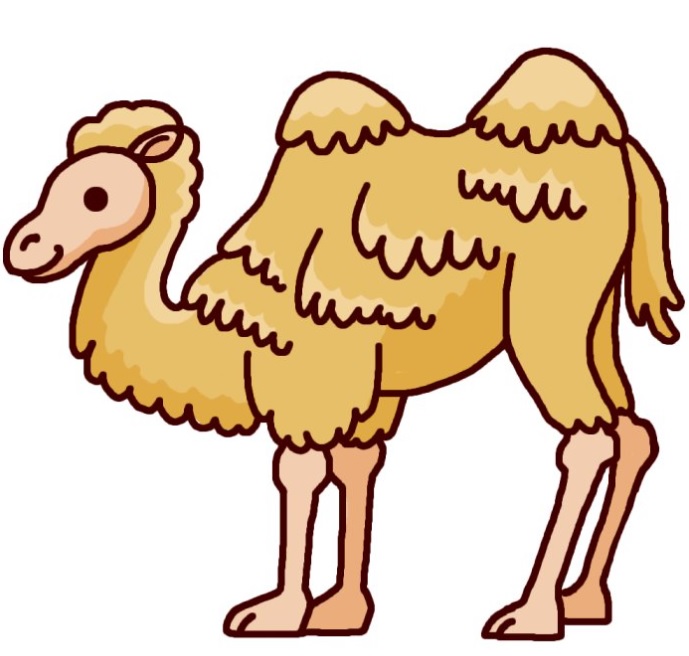 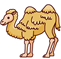 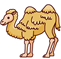 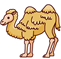 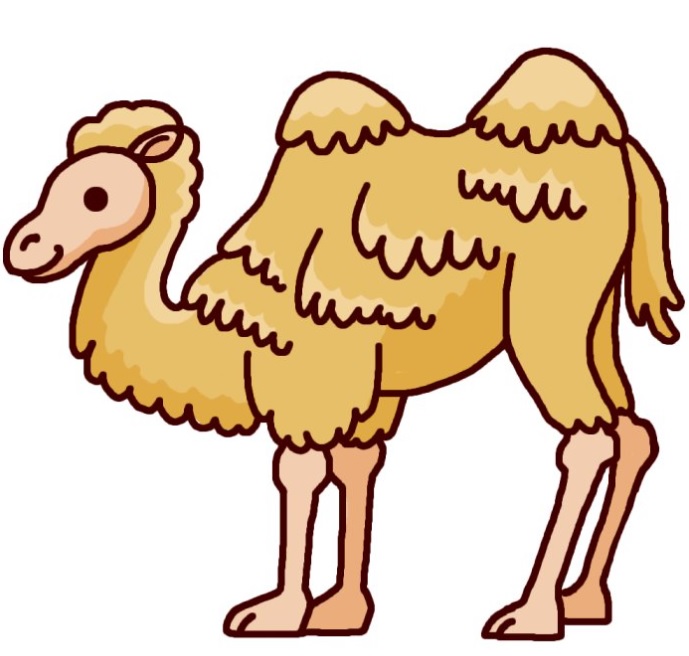 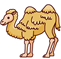 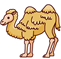 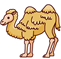 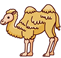 １８　頭
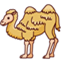 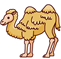 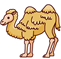 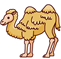 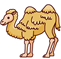 長男　×１/２＝
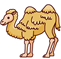 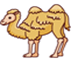 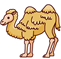 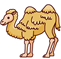 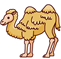 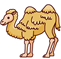 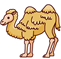 ９頭
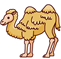 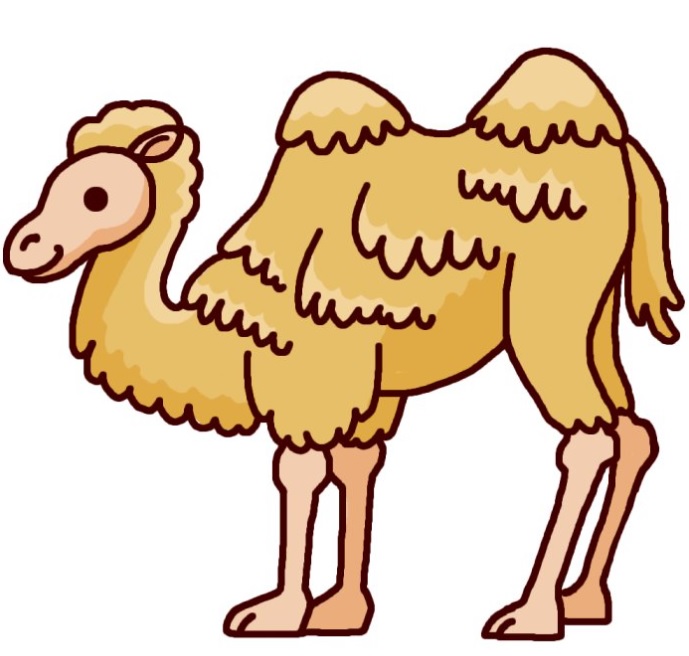 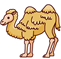 次男　×１/３＝
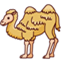 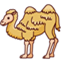 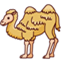 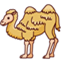 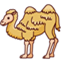 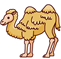 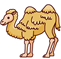 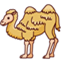 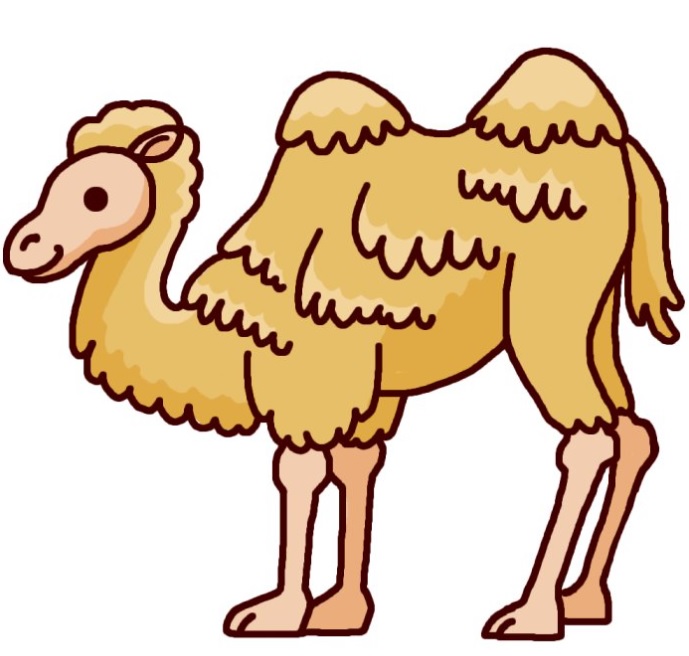 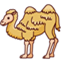 ６頭
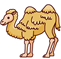 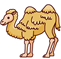 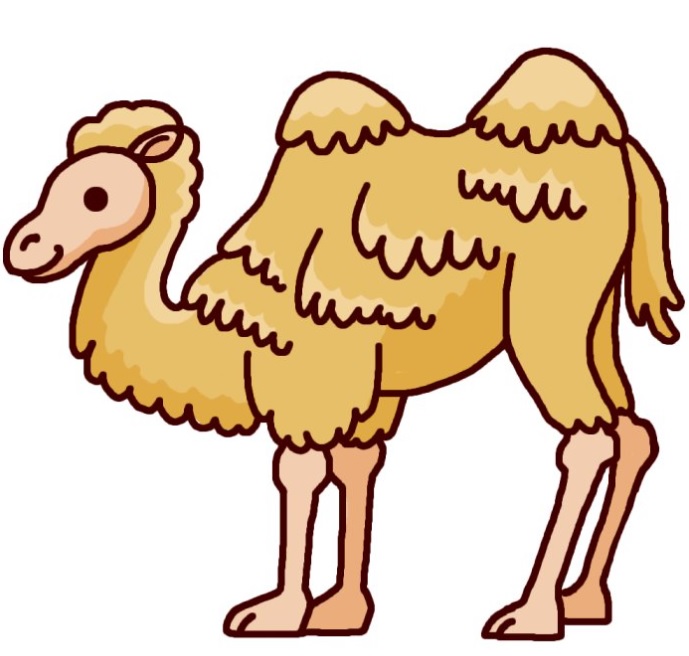 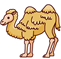 三男　×１/９＝
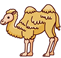 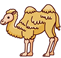 ２頭
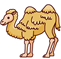 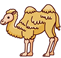 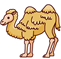 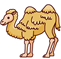 合計　９＋６＋２＝
１７頭
余り　１頭
さて　この残り１頭は　もともとは　預かりもの。
うまく分けられたし、お返ししましょう。
めでたし　めでたし、